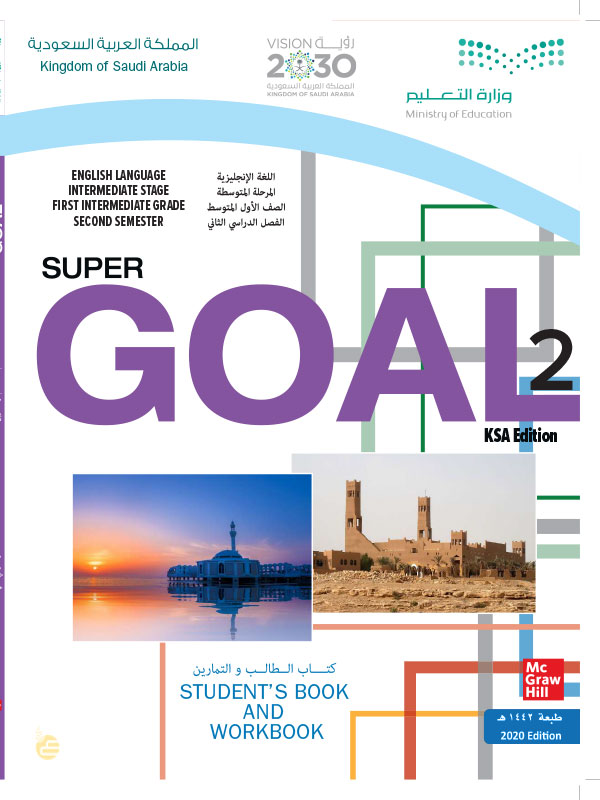 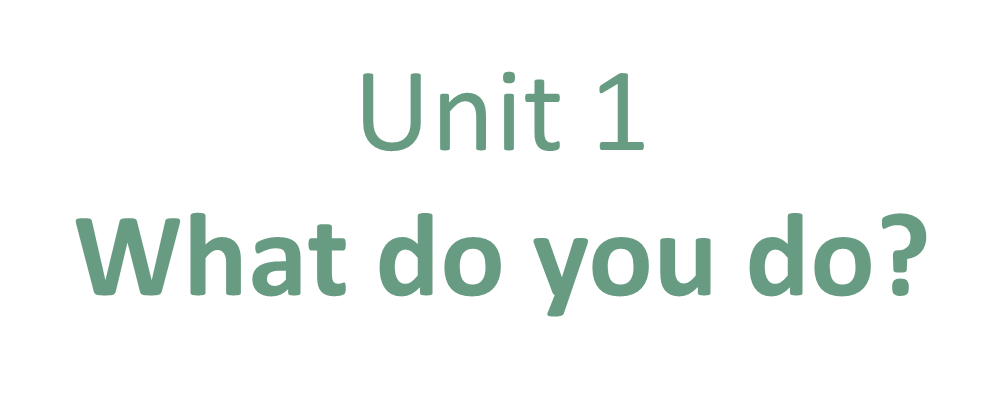 Form, ,Meaning & Function
COVID 19
☺ Avoid gathering !
☺ wear a mask before going out
☺ Social distancing is not a choice, it is a must!
☺ Keep a distance of 2 meters to avoid accountability
☺ Wash hands constantly
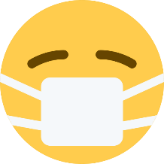 بسم الله الرحمن الرحيم
Day
Date
LEARNING OBECTIVES
01  Ask about reasons correctly
02   use conjunctions correctly.
03   match questions with answers correctly
04  interview classmates correctly
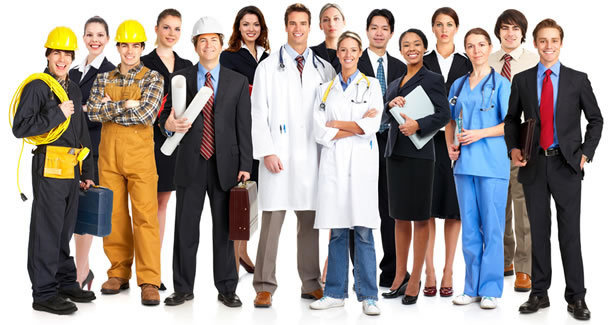 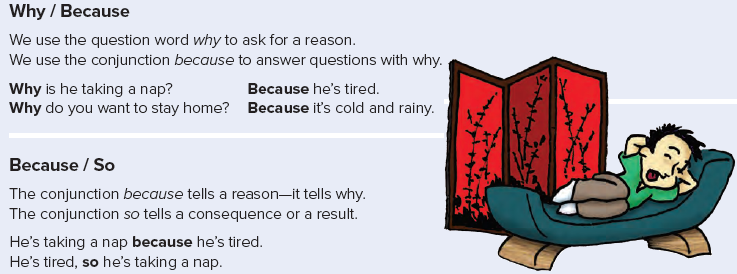 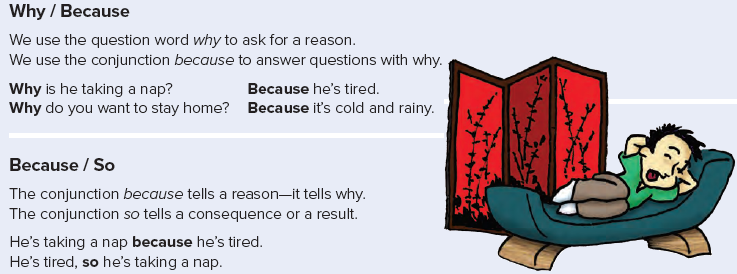 Practice
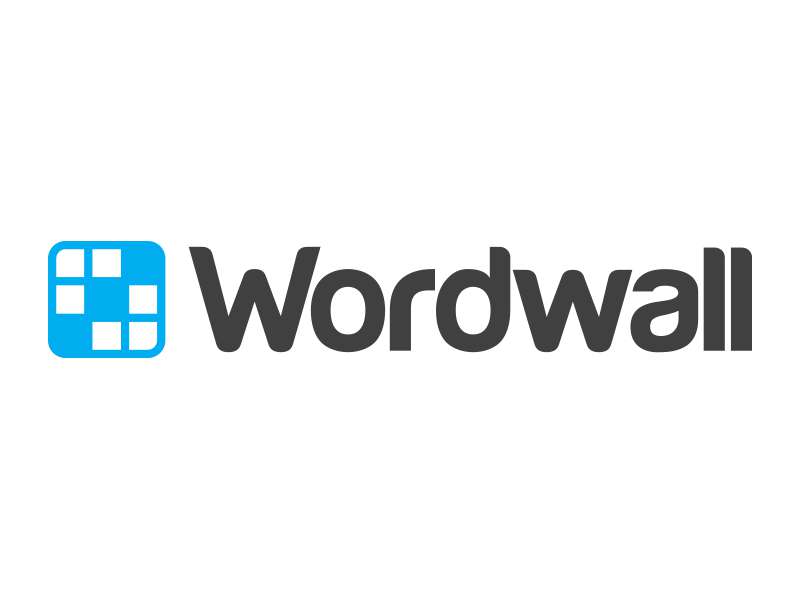 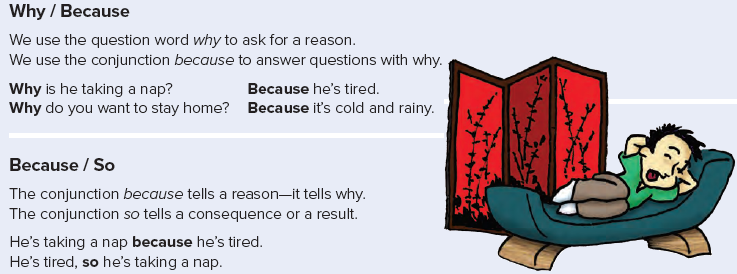 Practice
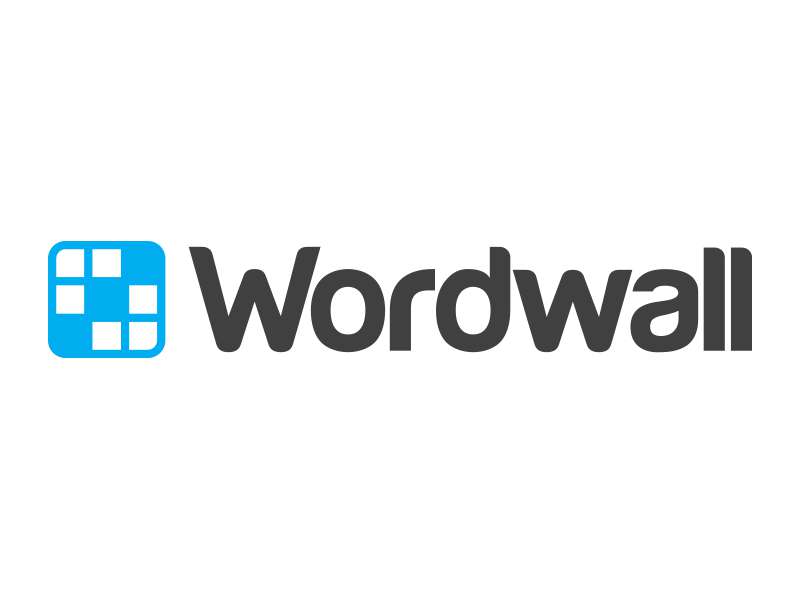 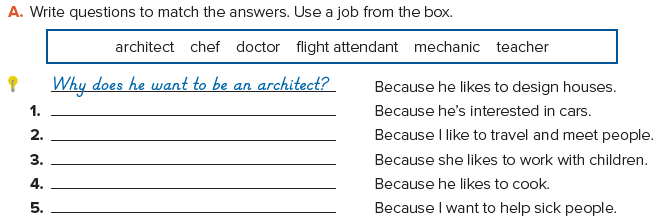 Why does he want to be a mechanic?
Why do you want to be a flight attendant?
Why does she want to be a teacher?
Why does he want to be a chef?
Why do you want to be a doctor?
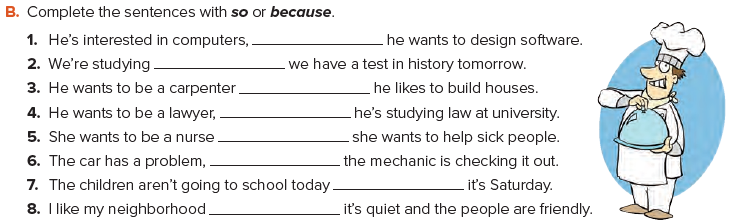 so
because
because
so
because
so
because
because
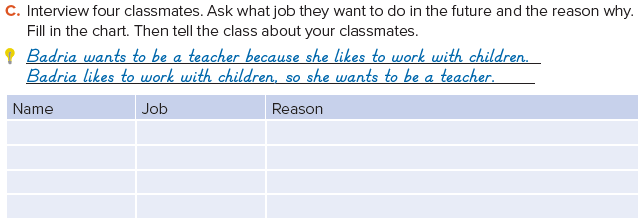 Homework
Page 92 F
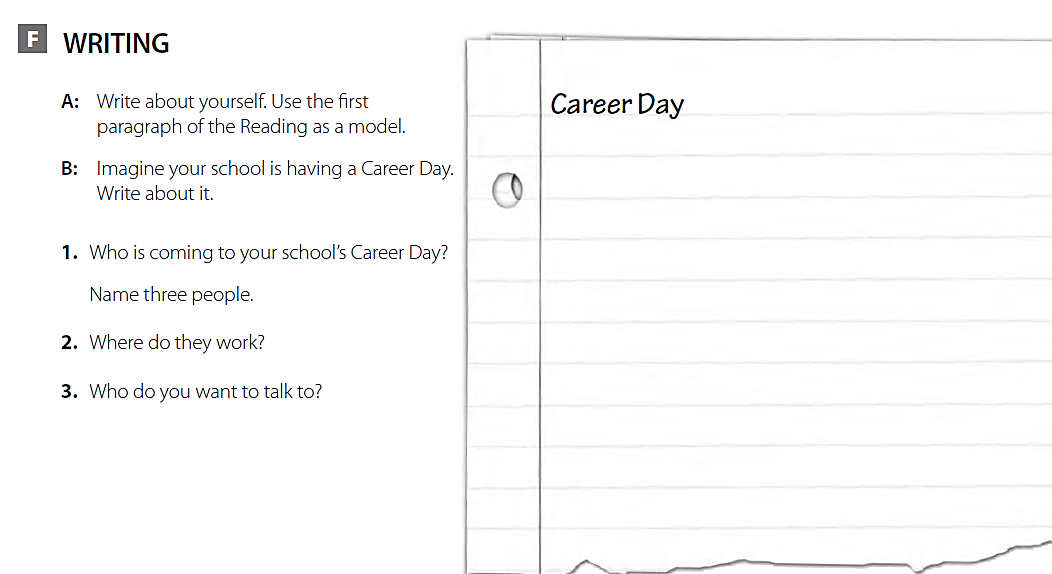